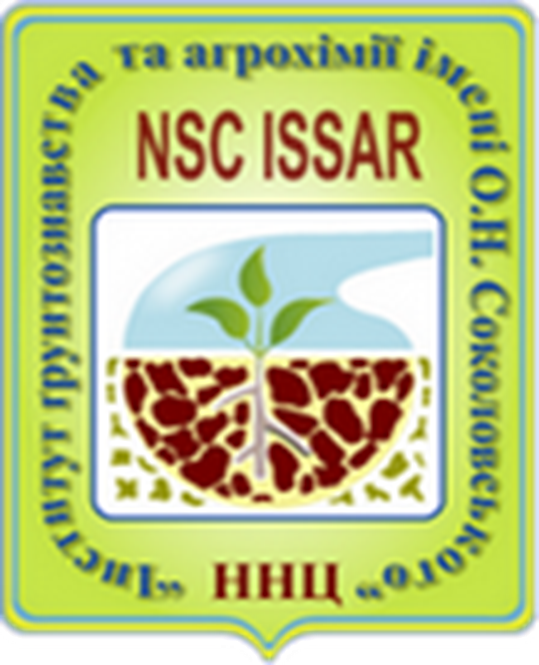 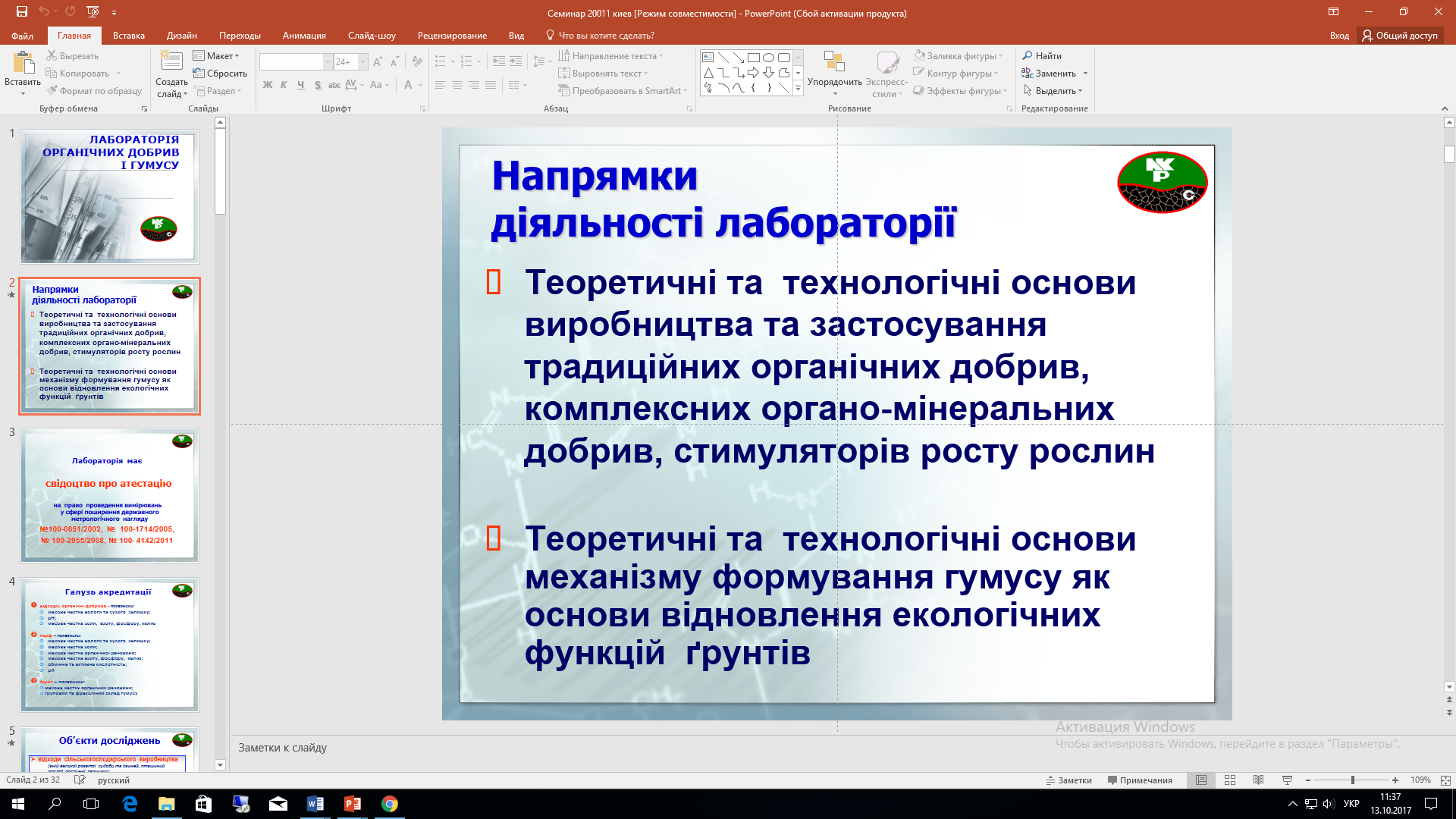 Free
Soil Organic Carbon Accumulation under Different Forms of Organo-Mineral Fertilizers and Methods of Their Application on Ukrainian Black Soil
for beginners
Viktoriia Hetmanenko, Ievgen Skrylnyk, Anzhela Kutova
National Scientific Center “Institute for Soil Science and Agrochemistry Research named after O.N. Sokolovsky” Kharkiv, Ukraine
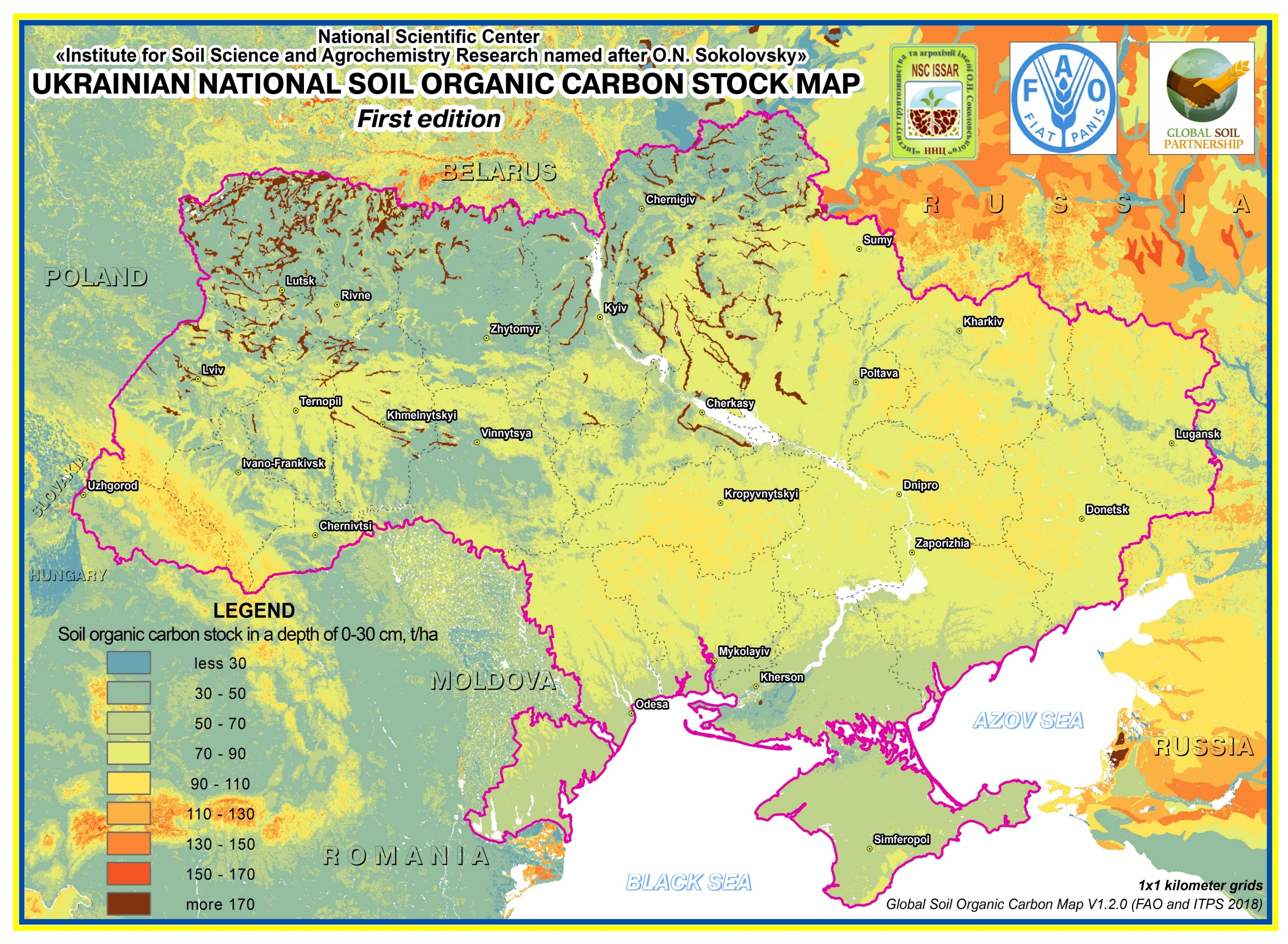 2010
TOC, %
TOC in soils of Ukraine
2015
Percentage of croplands area in Ukraine with different TOC content, % of total area of croplands
[Speaker Notes: For last decades SOC loss in soils has been surveyed in Ukraine. Areas of soils with high and very high humus content decreased from 30 percent in 1990 to 22 in 2010.]
Polissya
Average annual SOM loss in arable land in different zones of Ukraine
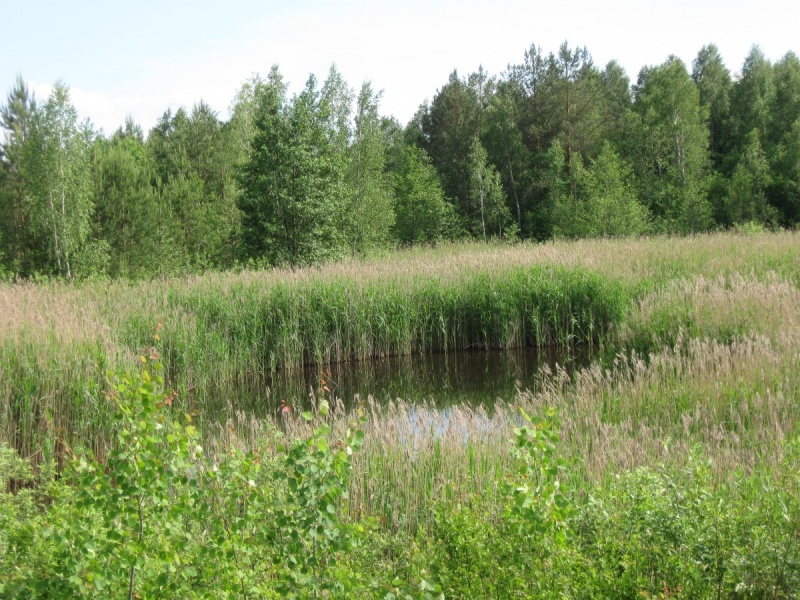 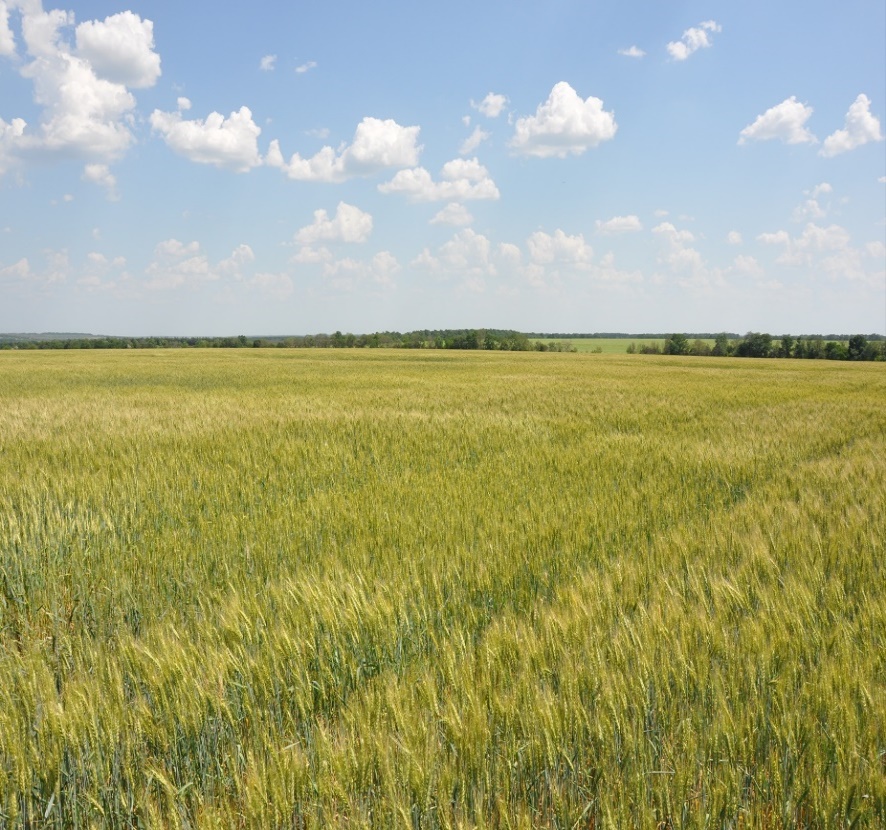 Forest-Steppe
Steppe
0,18 t ha-1
0,31 t ha-1
0,37 t ha-1
Polissya
Forest-Steppe
Steppe
[Speaker Notes: Meta-analyses showed significant decrease in SOC stocks after conversion of virgin lands into croplands in Ukraine. Since expedition of soil scientist Dokuchaev in 1882 organic carbon in soils of Ukraine has been decreased in 1.3 times. Statistical data indicates soil organic carbon loss in all natural zones of Ukraine. An average annual loss of total organic carbon from 1961 to 2010 was about 0.01% per year. The main reason of the mentioned process is enormous lack of organic fertilizers. Since 1985 there has been a decline of application of organic fertilizers in 16 times in Ukraine.]
Rates of organic fertilizer application in Ukraine
Dynamics of organic fertilizers application in Ukraine
[Speaker Notes: To provide non deficit humus balance in soils of Ukraine it is recommended to apply 8 – 14 t of organic fertilizer per hectare. While the current rate is only half of ton, and in some areas even less. Only 1% of arable soils are treated with organic fertilizers.]
Raw materials
for organo-mineral fertilizers production
Livestock and poultry waste
Municipal waste
Organic materials of natural origin
Crop residues
Manufacturing waste
waste of sugar factories
sewage sludge
solid household waste
bark, leaves, wood
peat, leonardite
sewage sludge
cattle manure
lignin
chicken manure
sapropel,
biochar
bark, leaves, wood
pork manure
mushroom substrate
sawdust
grist
waste of ethyl
production
[Speaker Notes: So, it is very important to provide enhancing of organic matter income into a soil. Due to decreasing of manure application the role of alternative fertilizers is constantly increasing. That is why an interest to organic fertilizer and soil amendments is very high as for traditional agriculture and for organic production even more]
The composition of organic matter of local raw materials
[Speaker Notes: To assess the role of organic inputs as a source of SOC, not only, the data about total content of carbon, but also its organic matter composition is necessary. Organic substances applied into a soil is an important factor of mineralization, synthesis and resynthesis of humic compounds. It is proved that a complex mixture of organic compounds with different degree of stability entered in a soil with organic inputs]
organo-mineral fertilizers (OMF) production
Quality control
Organic wastes
Shredding and conditioning
Calculations of components amount
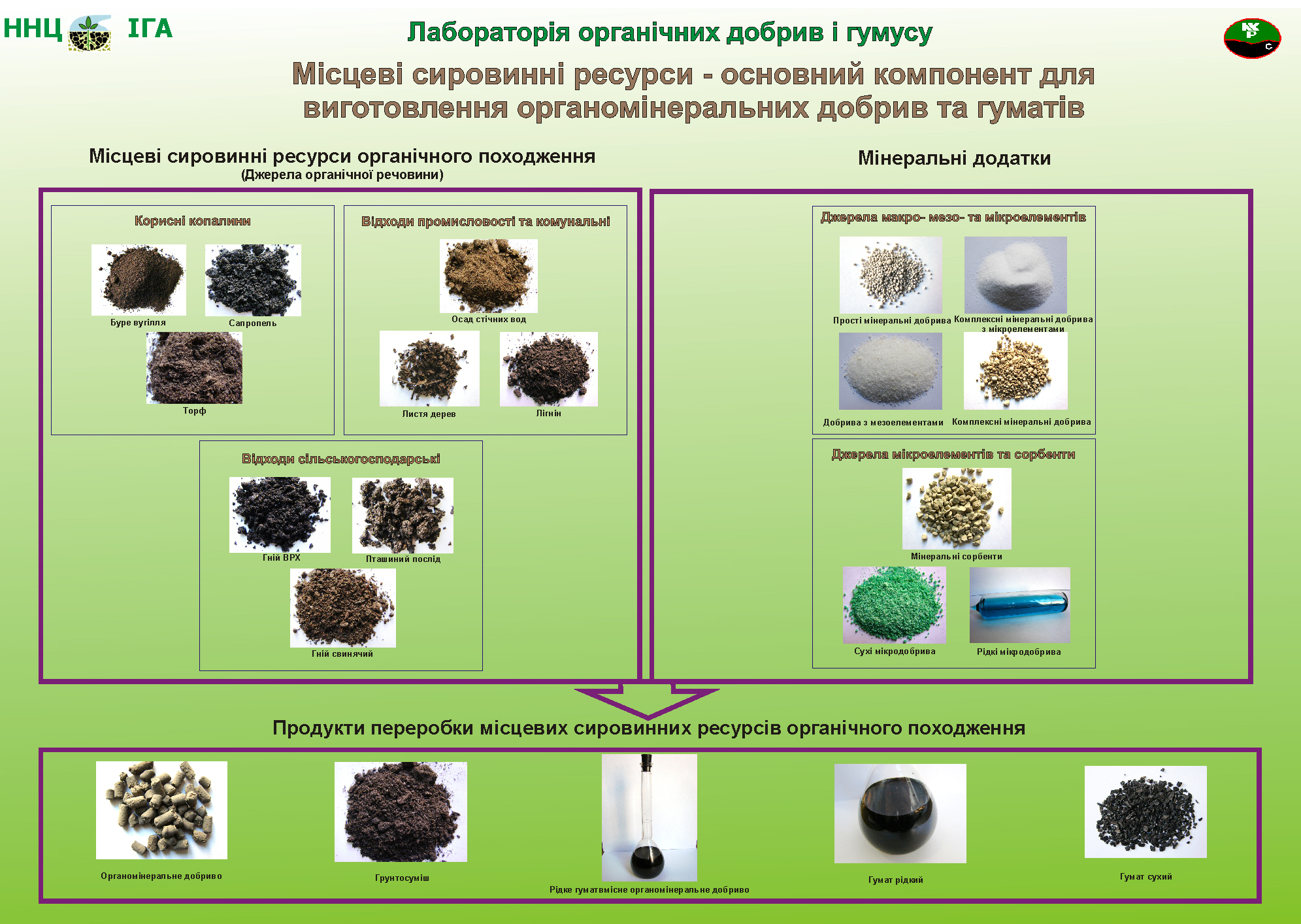 Enrichment with nutrients
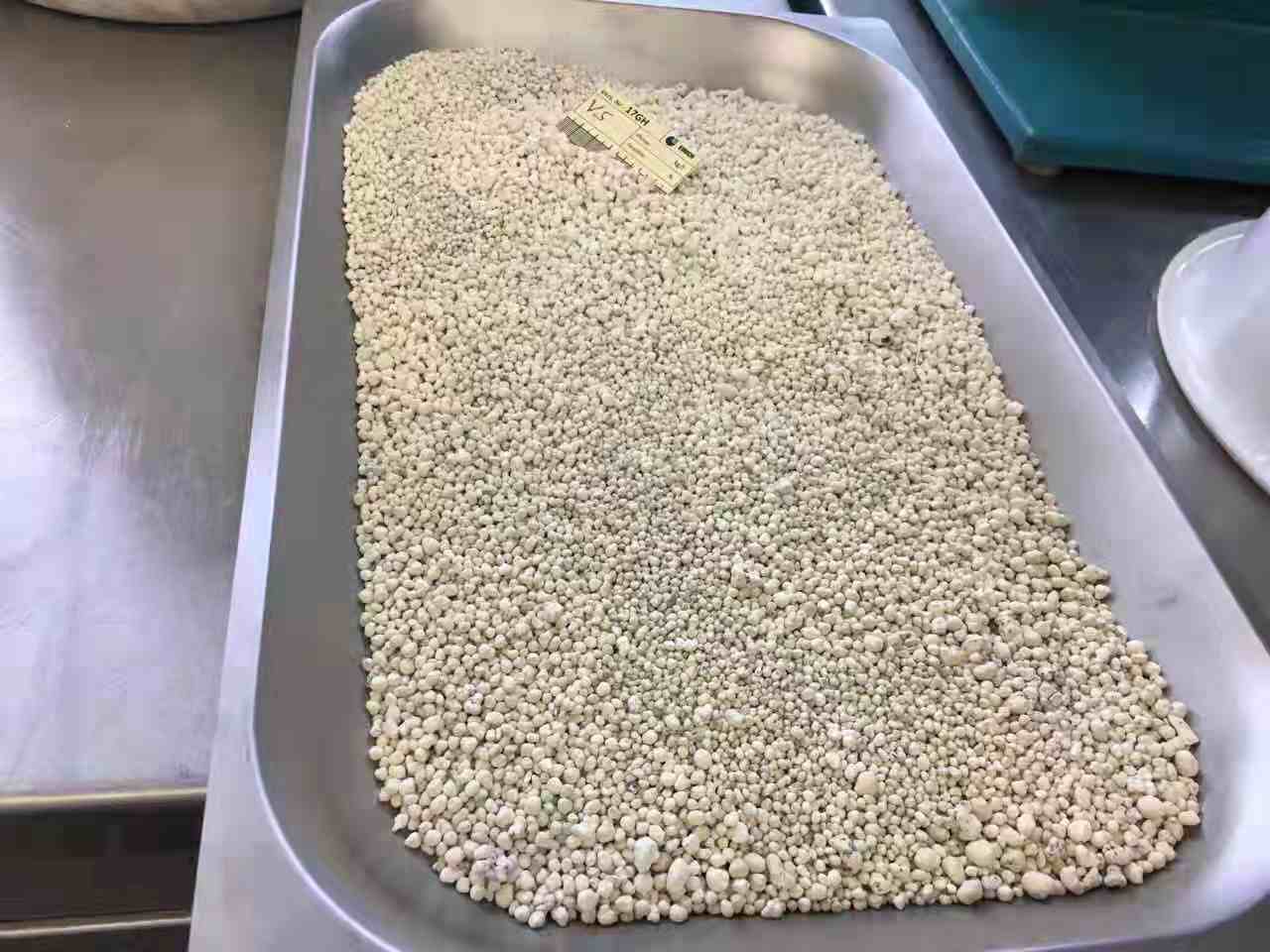 Organo-mineral pulp processing
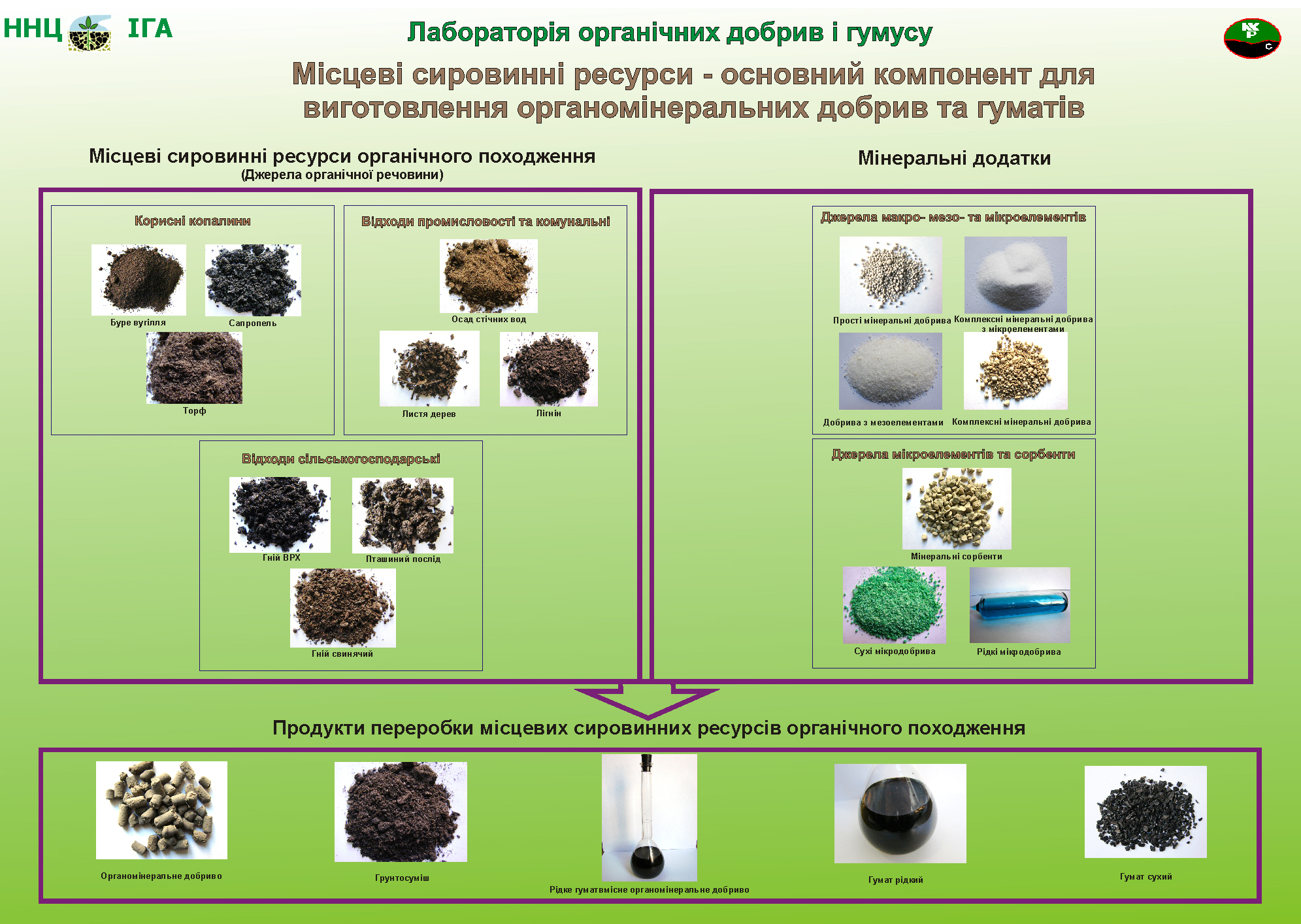 Quality control
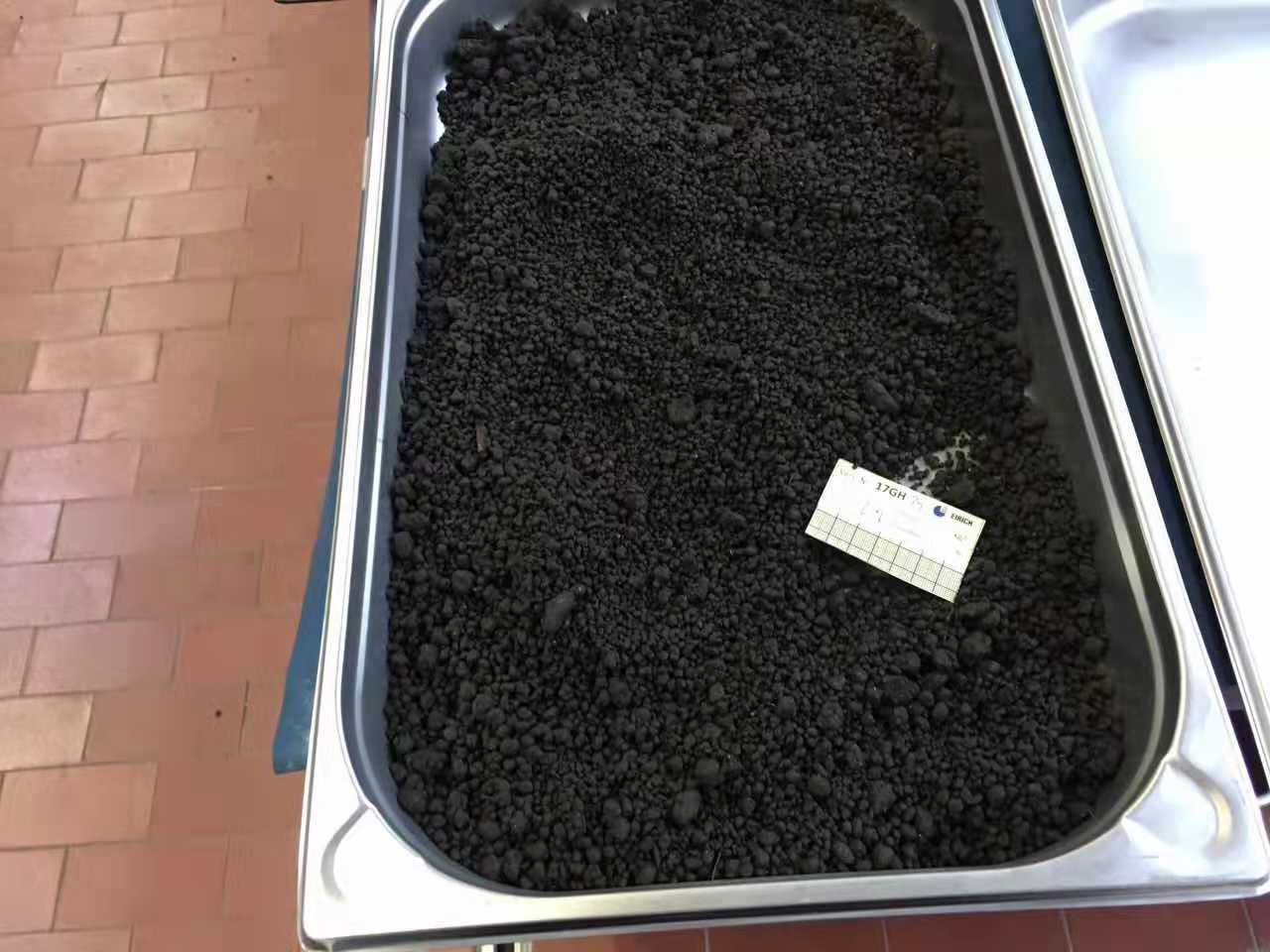 Solid OMF
Balanced composition for particular
crop and soil
Experimental site
General trial data
Research was conducted on experimental field of the NSC ISSAR, Kharkivska oblast, v. Novy Korotich (Figure 1). 
Natural-climatic zone – Forest-Steppe. The territory of experimental field is characterized by a temperate continental climate, sum of positive temperatures about 2400-2900 ○С. The average annual precipitation is 465-680 mm. Soil of the experimental field - chernozem typical. The three-replicate trials was set up according to the randomized complete-block design. The elementary plot size was 10 sq. m. Winter wheat was cultivated.
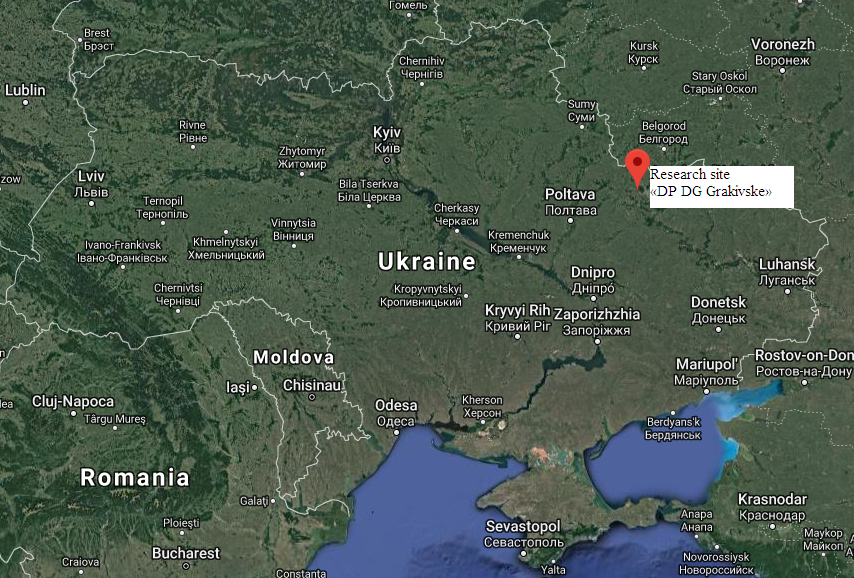 Location of the research site (Kharkivska oblast, v. Novy Korotich)
Total organic carbon content in topsoil (0-20 cm) was determined by Tyurin method based on dichromate oxidation. 
Humic acids (Cha) and fulvic acids (Cfa) content were determined by Tyurin in modification of Kononova–Byelchykova. The extracted humic substances by NaOH were then separated into humic and fulvic acid fractions by acidifying the extract to pH 1.3–1.5 using 0.5 M H2SO4 at 68–70°C and humic acids were separated by filtering. Separated humic acids were re-dissolved in 0.1 M NaOH solution. Carbon content in the fractions of humic and a fulvic acid was determined by the dichromate oxidation procedure.
Field experiment scheme
Note. Above the line – data in case of broadcasting of fertilizers;
under the line – data in case of localized application of fertilizers.
[Speaker Notes: Higher efficiency of organo-mineral fertilizers  was proven compared to manure and mineral fertilizers. Organic carbon content increased up to 33 % under the effect of organo-mineral fertilizers.  An advantage of localized application of organo-mineral fertilizers over broadcasting was observed.]